Od kolijevke pa do groba najljepše je đačko doba
8. a i 8. b
A sad ADIO….
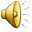 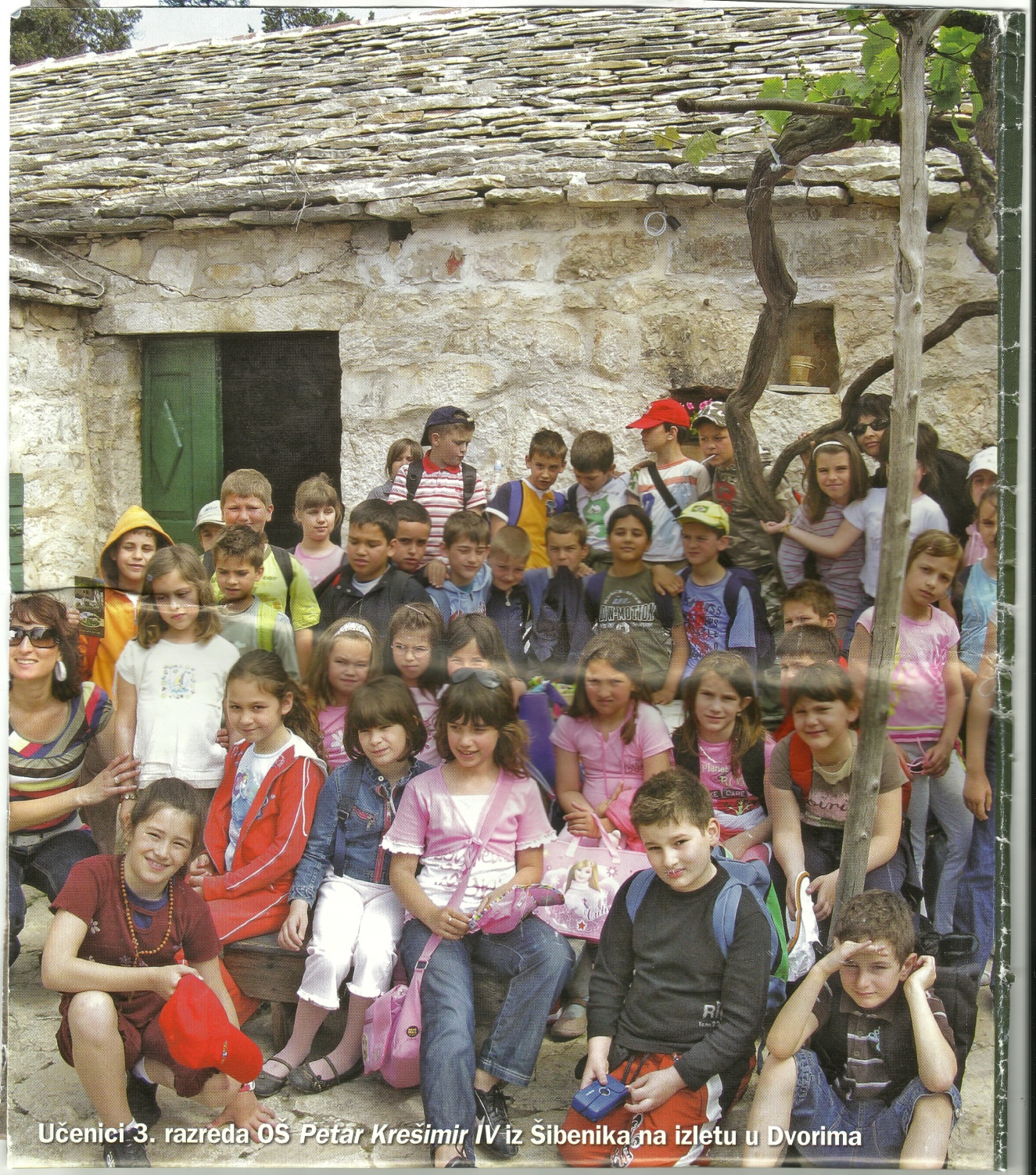 Kad smo bili mali, naše učiteljice bile su nam PRIJATELJICE!
Marijana Pešić – 1. b
Vilma Živković - 1. d
Marija Samodol – 1. a
Dragica Šupe – 1. c
I maškarani smo bili preslatki!
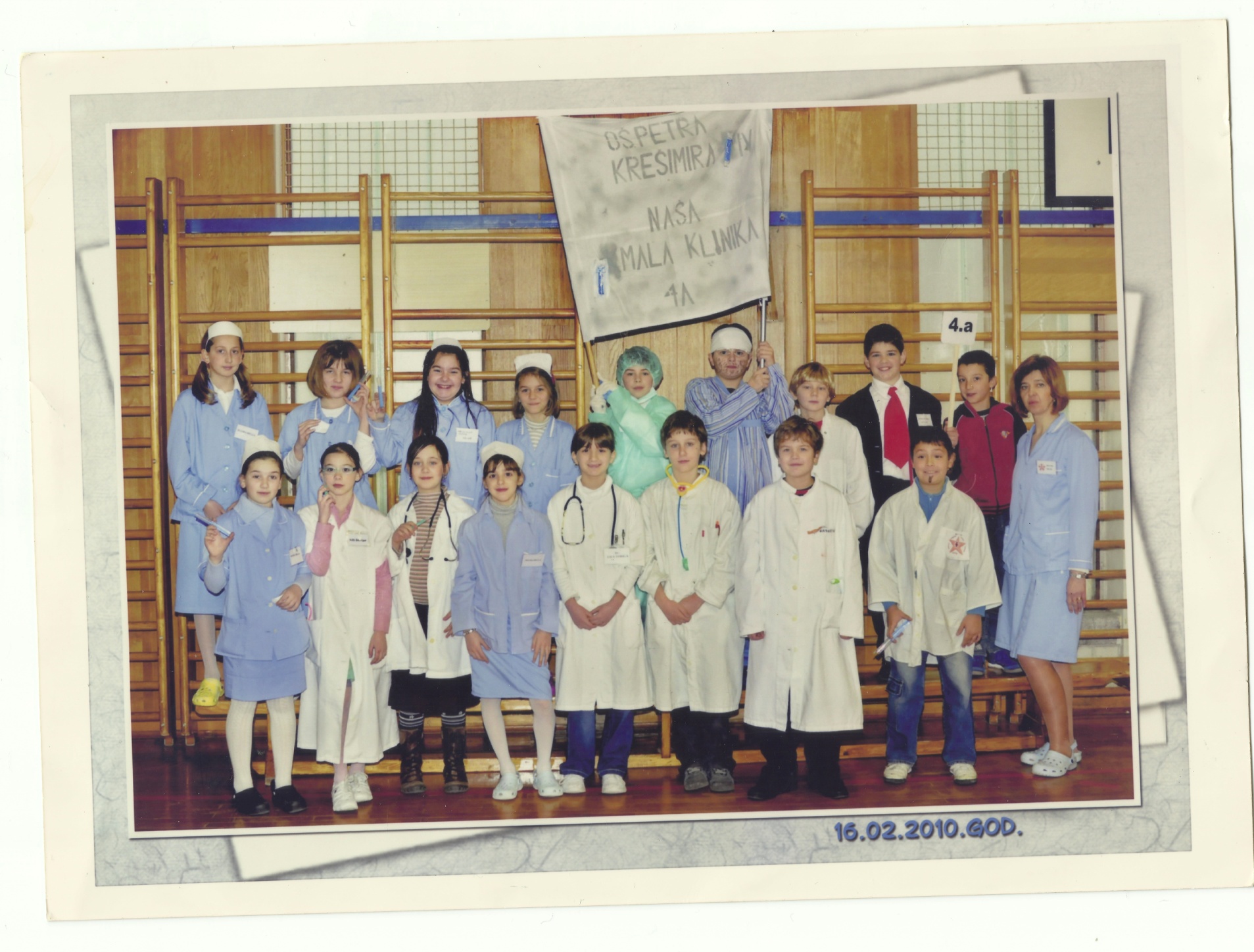 Neka, neka, ali u maloj boci špirit  stoji!
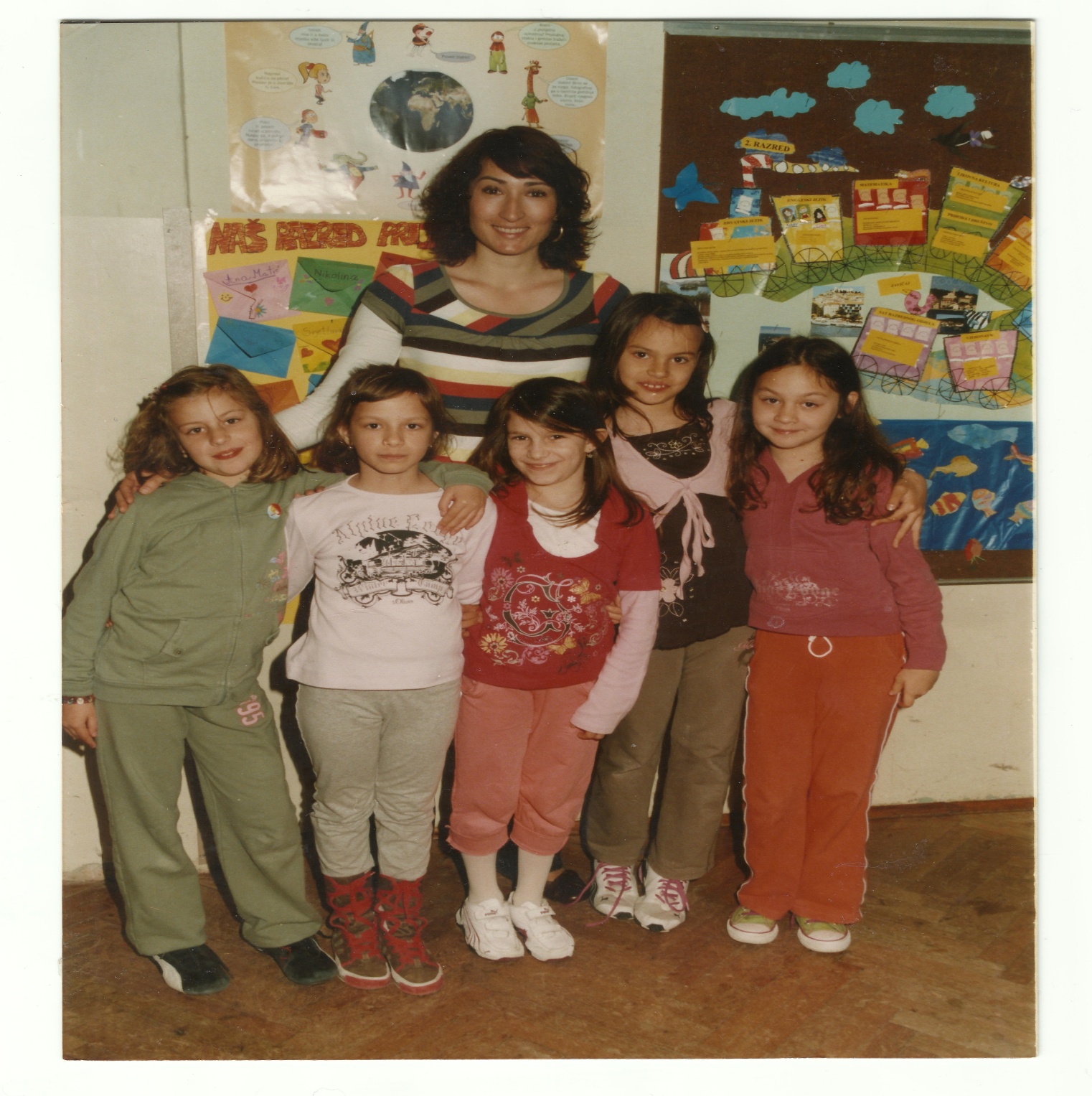 Učiteljice, je li tako da sam ja najviša?
A onda smo prešli u peti razred…
Tiborka Žurić
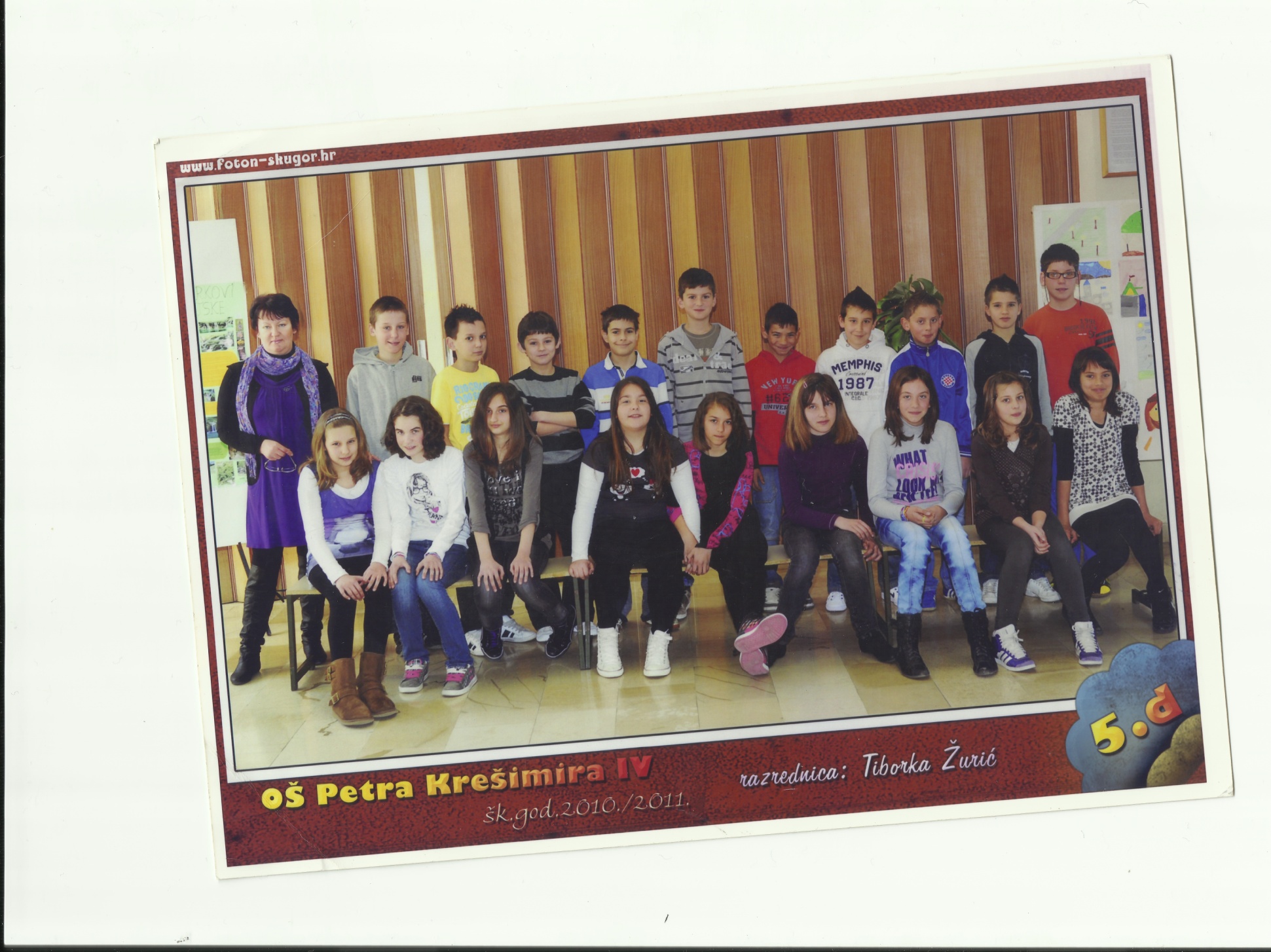 Djaka
(Modrić)
Grgo i Lojić
Ana, Jela i Marina
Katja i Kata
Iva, Mia i Marta
Hamida Šarić
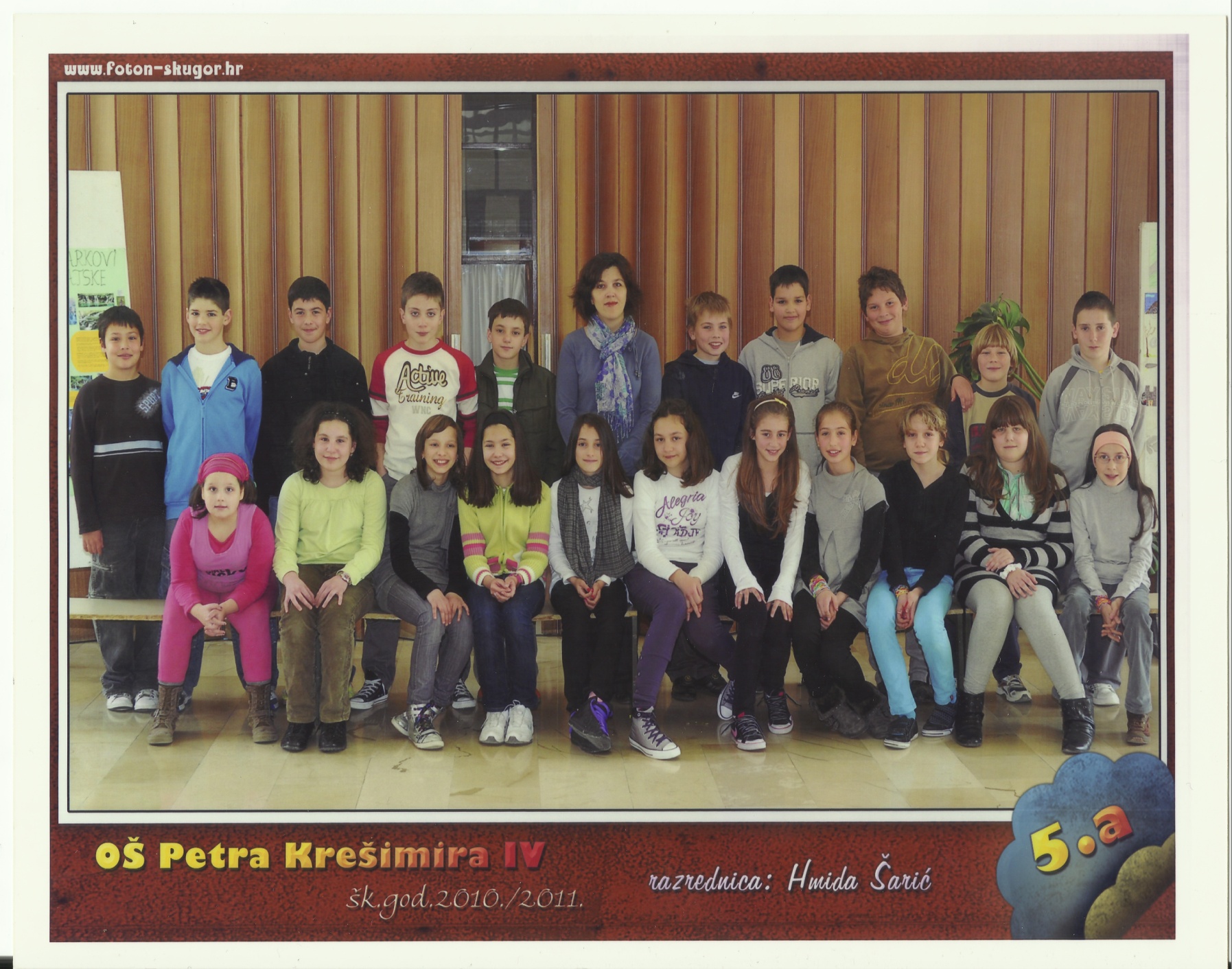 Luka, Nino i Renko
Lala
Mia i Anđela
Ana
Kika
Vilma Magazin
Bruno, Luka i Fržop
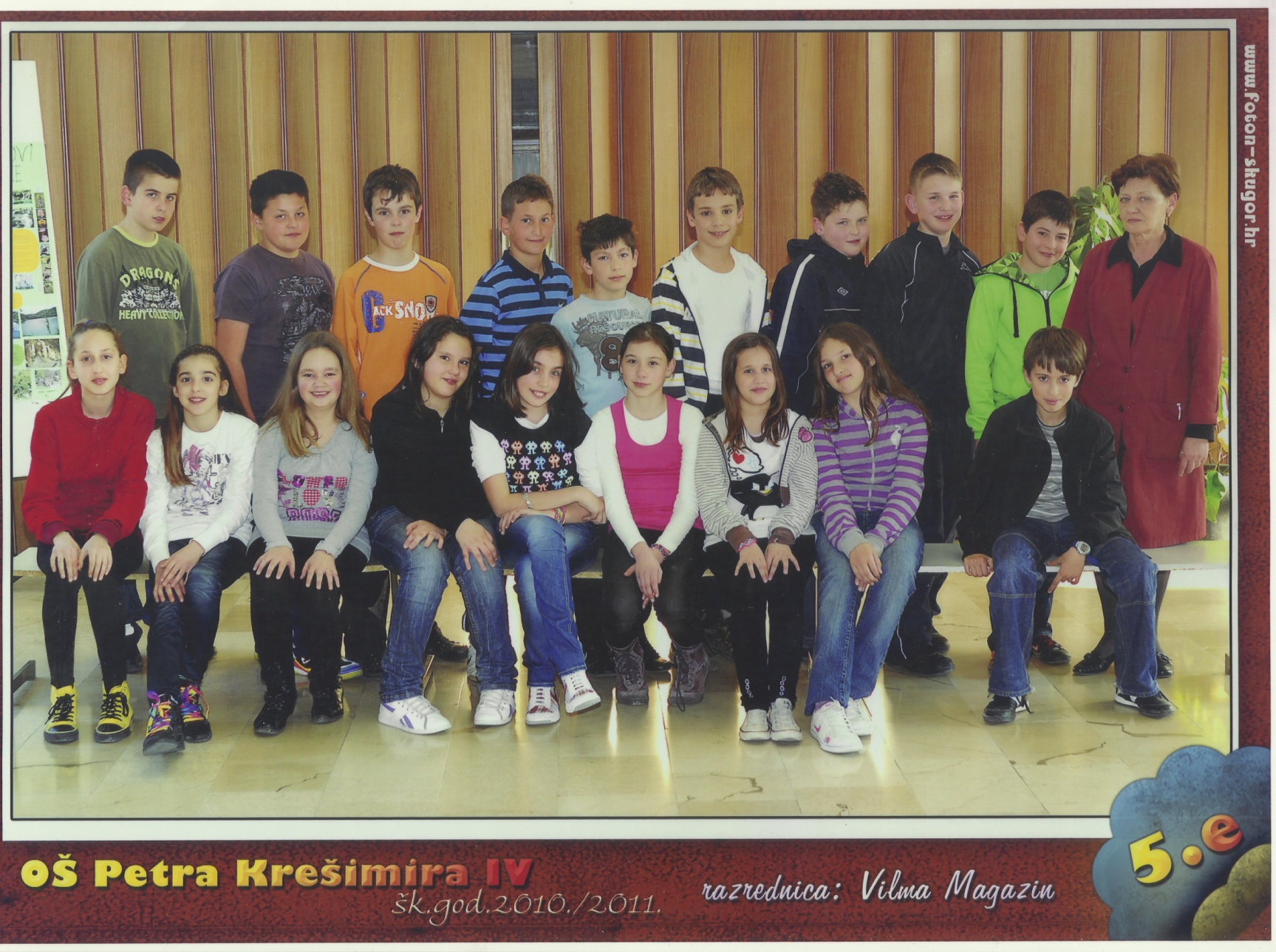 Oli
Sara, Tea i Andrea
Hajdi i Jela
Kika i Kata
Anamarija Gulin
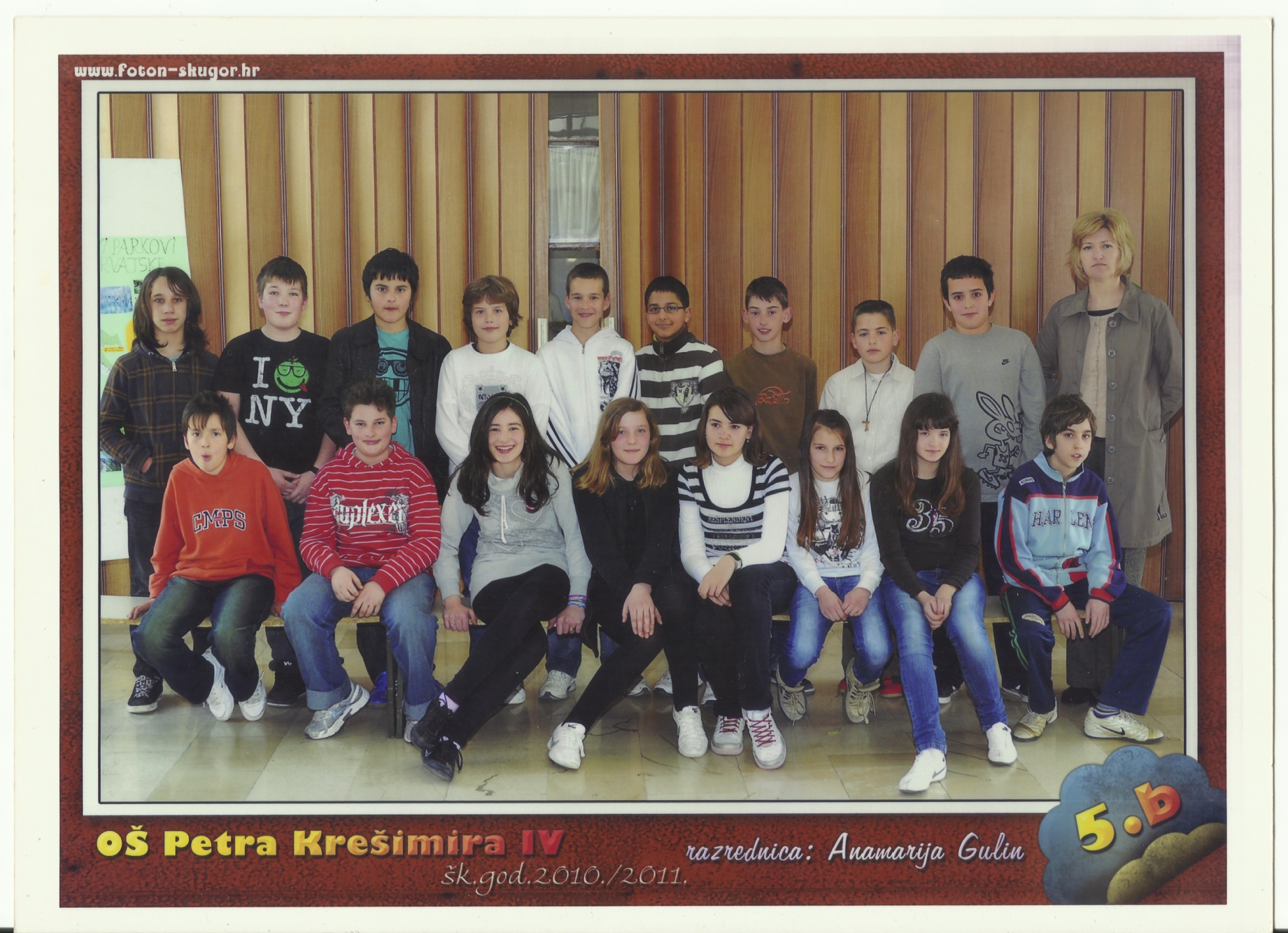 Milojko, Jaman i Stipe
Jura
Toma Icke
Nina
Svjetlana
5. c je razrednica bila Jelena Buđanec
Ana B
Iva
Tonći
Klarić
Nelka
Neki od nas su već u 5. razredu otkrili svoj glumački talent…
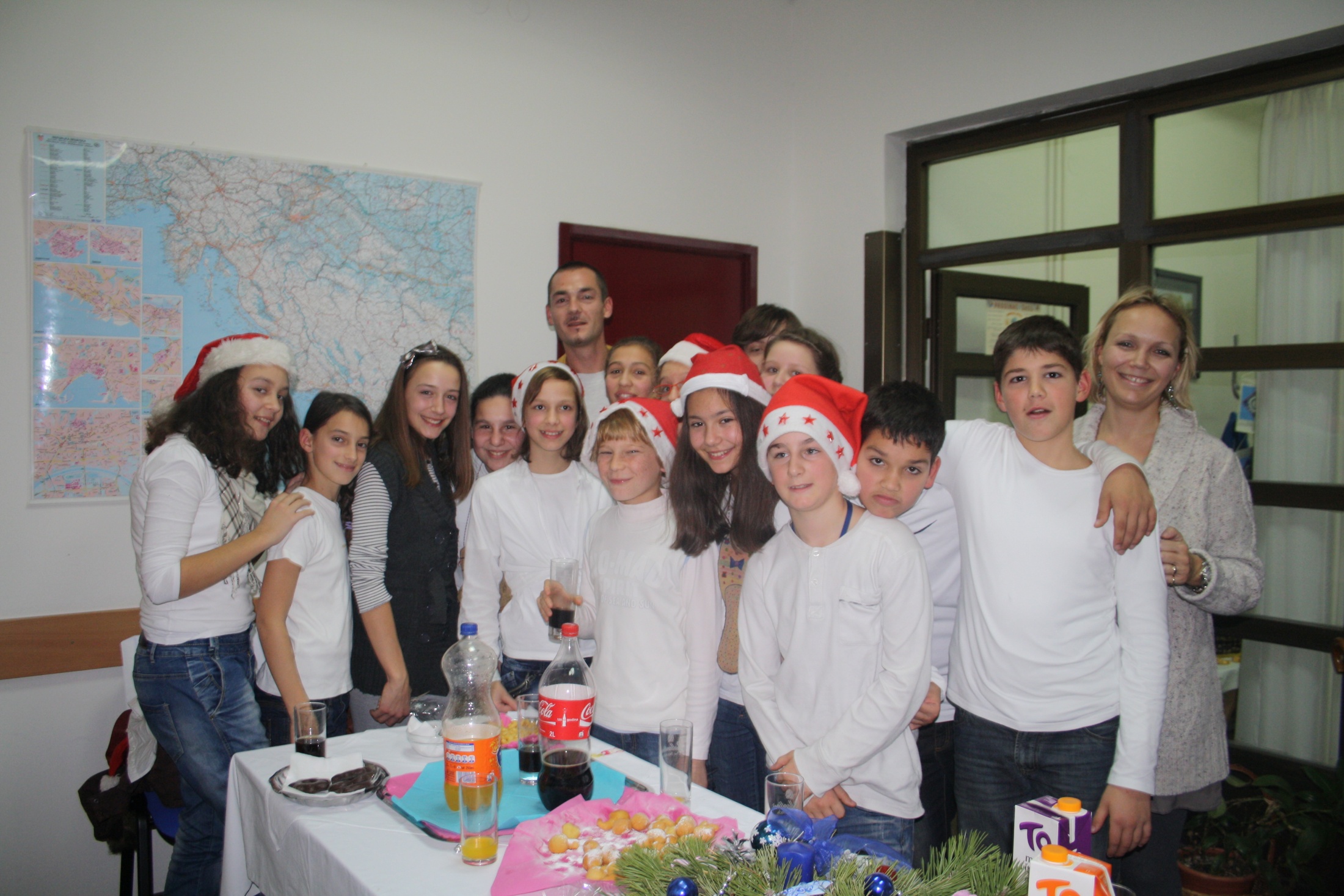 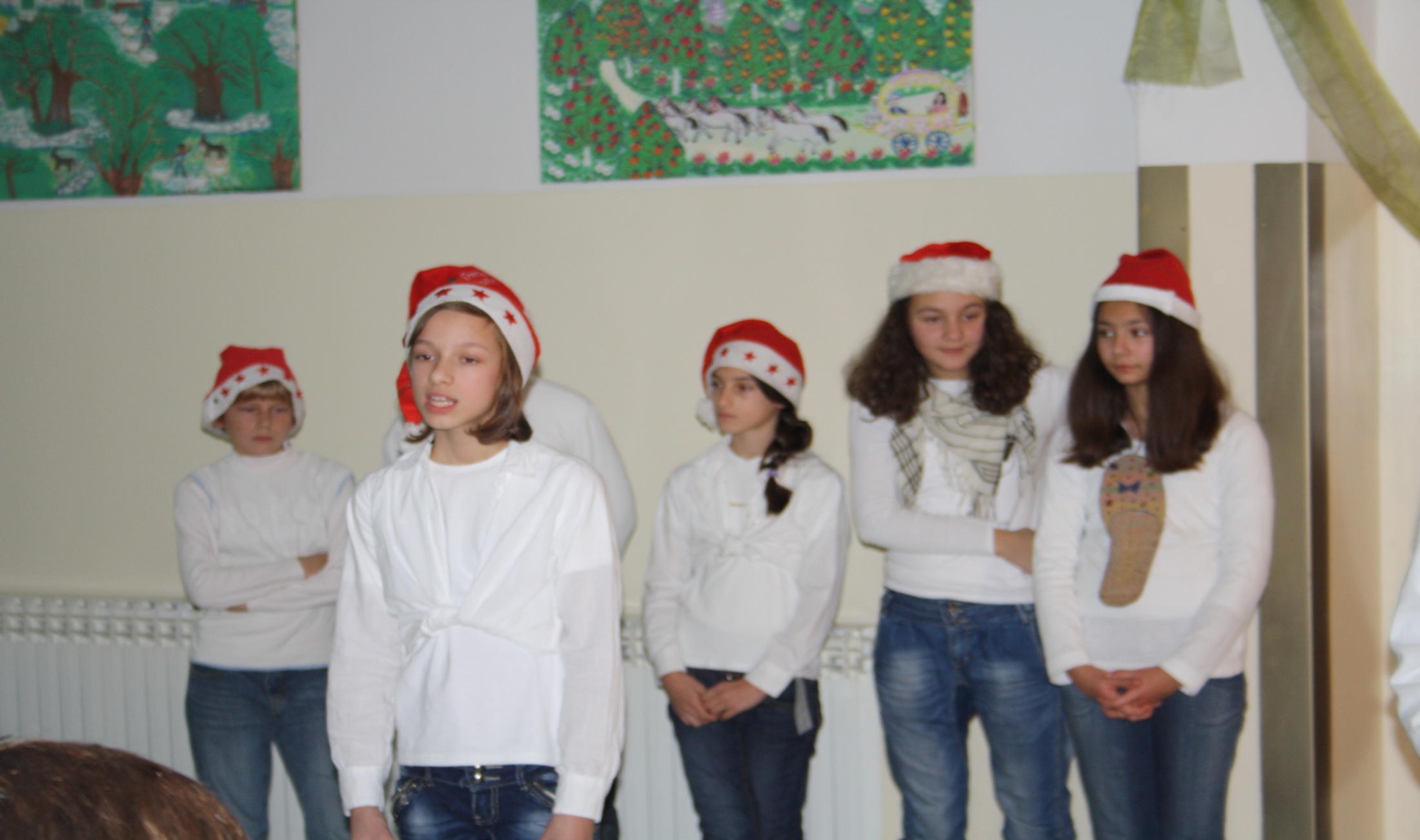 I samo su napredovali…
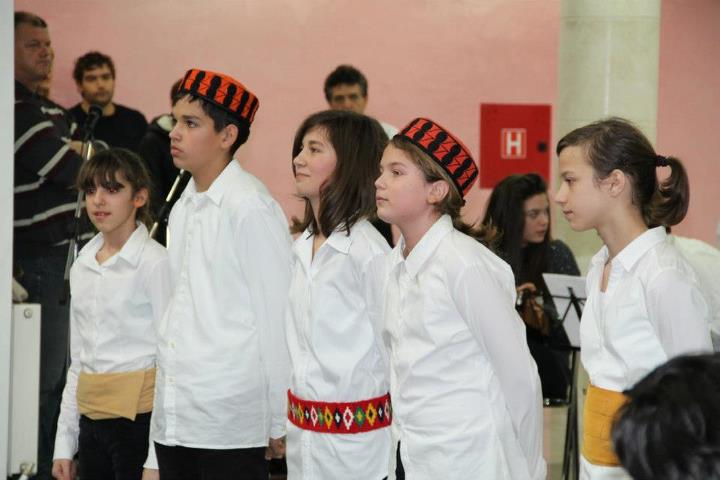 I dalje smo voljeli maškare, ali jesmo li još uvijek preslatki?
Gleda me ona mala iz Tina Ujevića. Jesan faca!
Lako za katedralu, samo da mi se zurka ne pokvari!
Naučili smo pozirati…
Ajme moja križa,neću se moć ispravit!
A nu me lipa li san,blago majci mojoj!
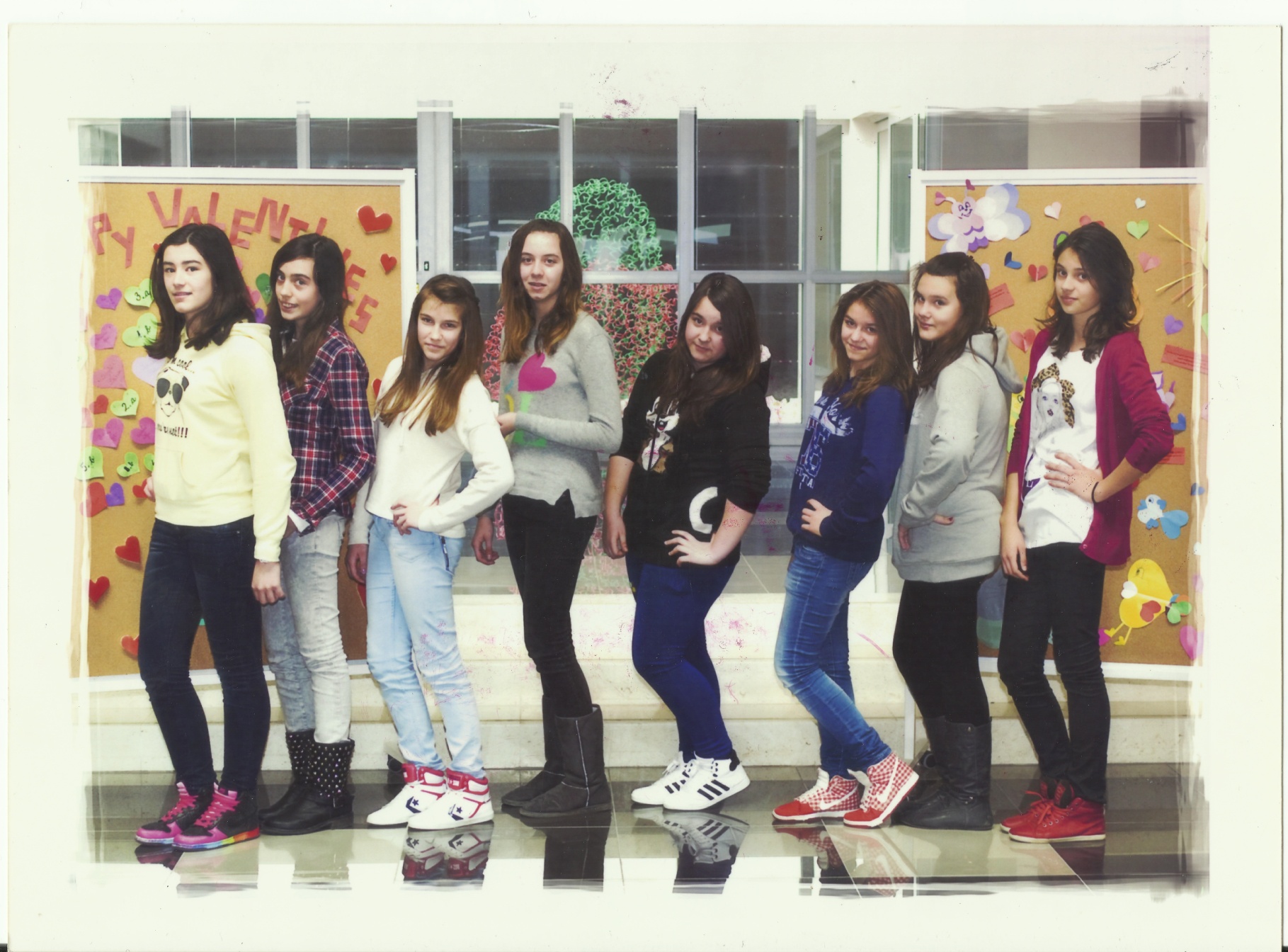 I onda napokon osmi razred. Glavne face smo u školi. I ništa nije moglo proći bez nas…..
Skupljali smo papir…
Prinija bi ja i sam 600 kg za ne bit na hrvatskom..
Izrađivali božićne ukrase…
I sad se mogu svima pohvaliti da su se slikali s Alenom Slavicom
Nu, mora je on kraj mene stati, a ja ne znan ni koji je ovo.
Samo da mater ne pita razrednicu kako san napisa provjeru 
Pekli kolače…
Izradili i proslijedili valentinovska pisma…
Di su moja, di su moja?
167, 168, 176…
Na svakoj predstavi bili smo najbolji….
Trebala sam obući one cipele od 15 cm!
A najviše smo uživali na izletu i terenskoj nastavi…
Bacite oko doli na ona tri zgodna frajera, sigurno idu u srednju školu
He – he nisan zna di ću stati!
Najvažnija lekcija – kako se beru mandarine?
A sad je kraj ….
Sve smo probleme riješili …
Ajme meni samo da me drob ne zaboli!
He- he da mu je znati što je u torti!
I odlazimo u neke nove pobjede, ali priznajemo grč je u srcu i suza u oku (zato neki od nas i nose sunčane naočale).
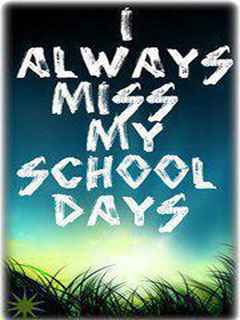